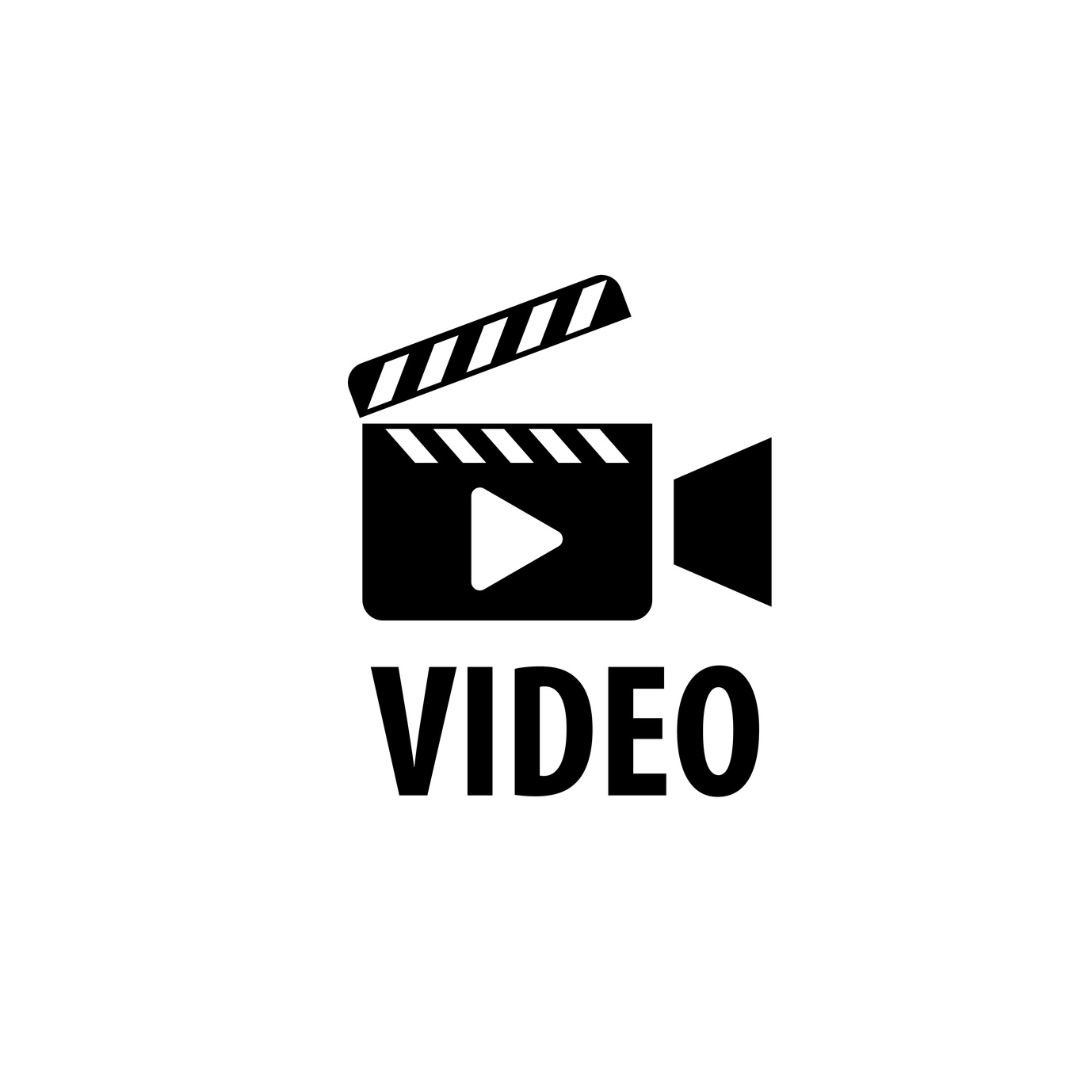 Compound Sentences
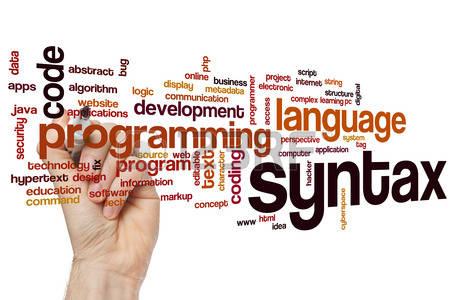 Proposiciones Coordinadas
Coordinate Clauses
Compound Sentences
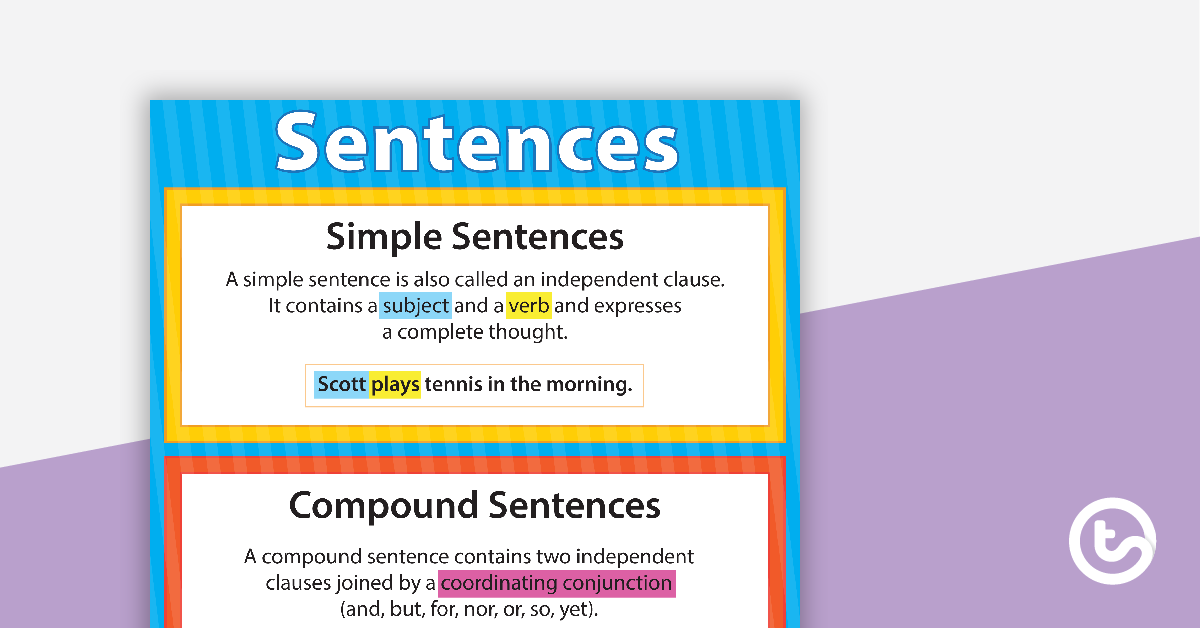 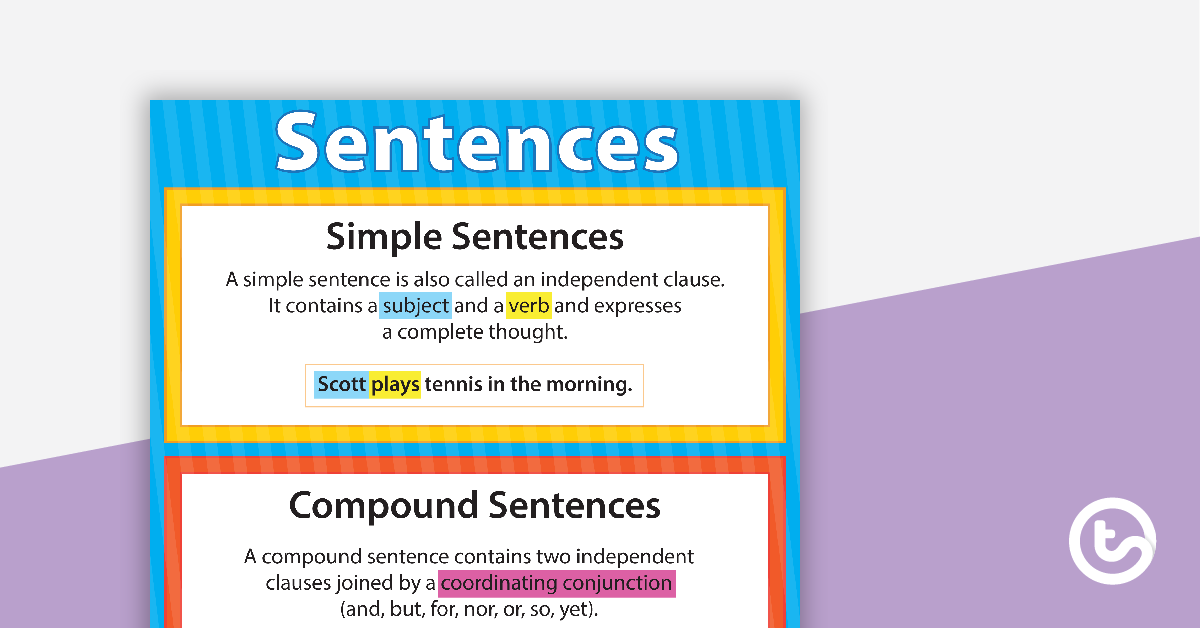 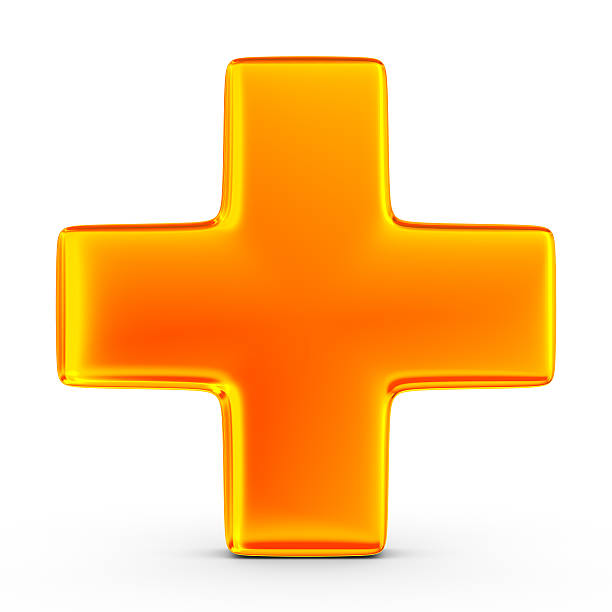 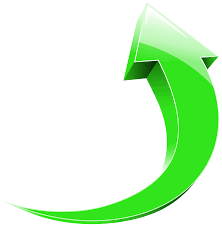 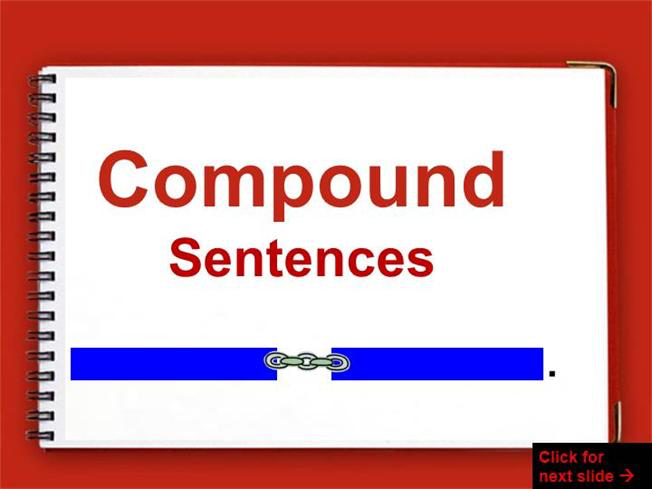 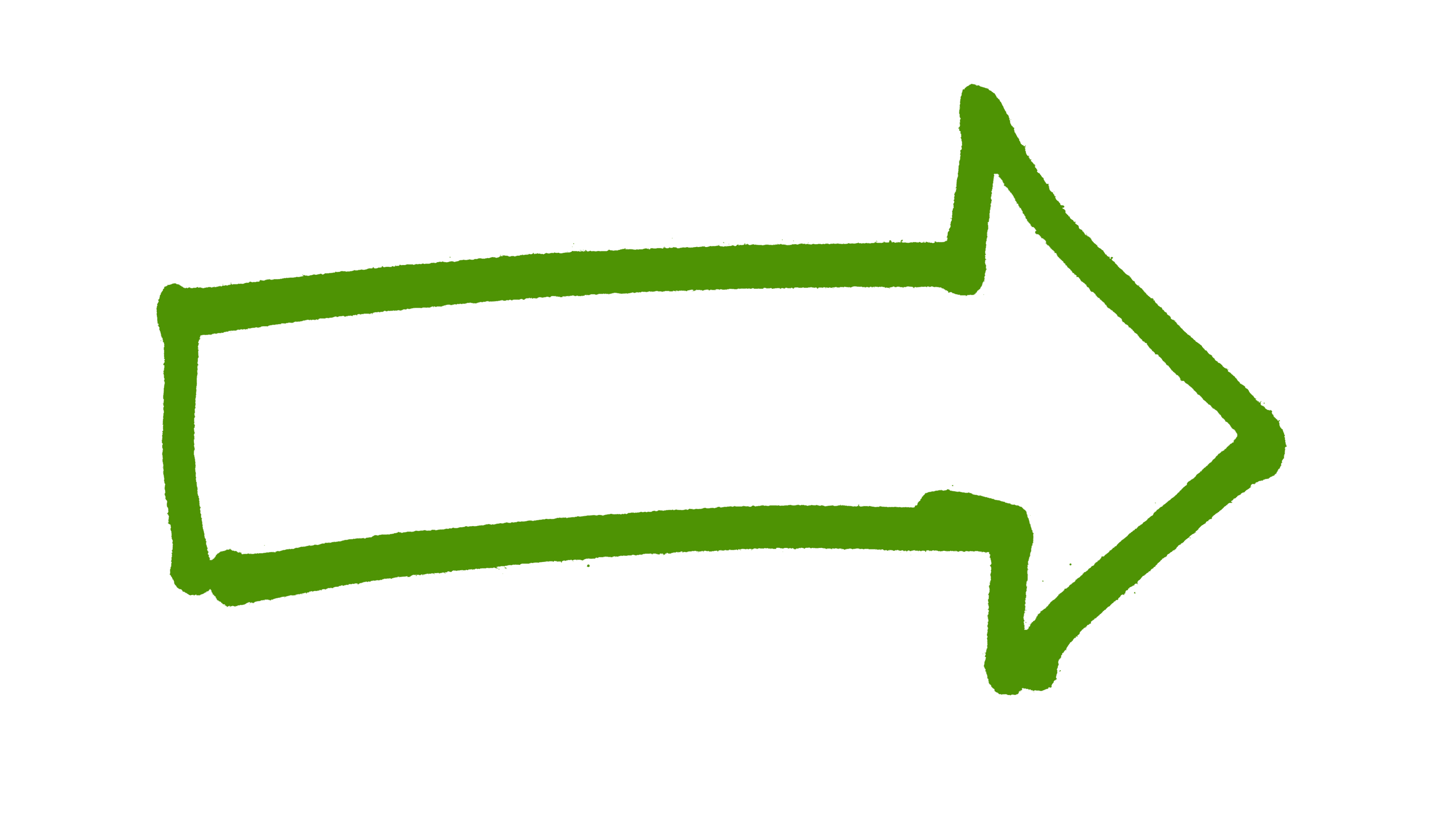 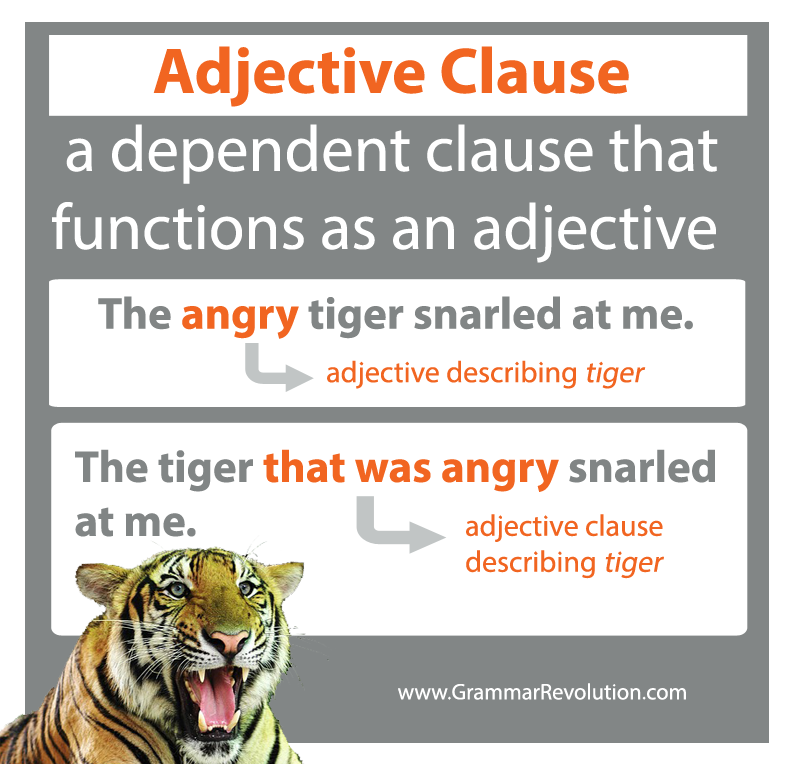 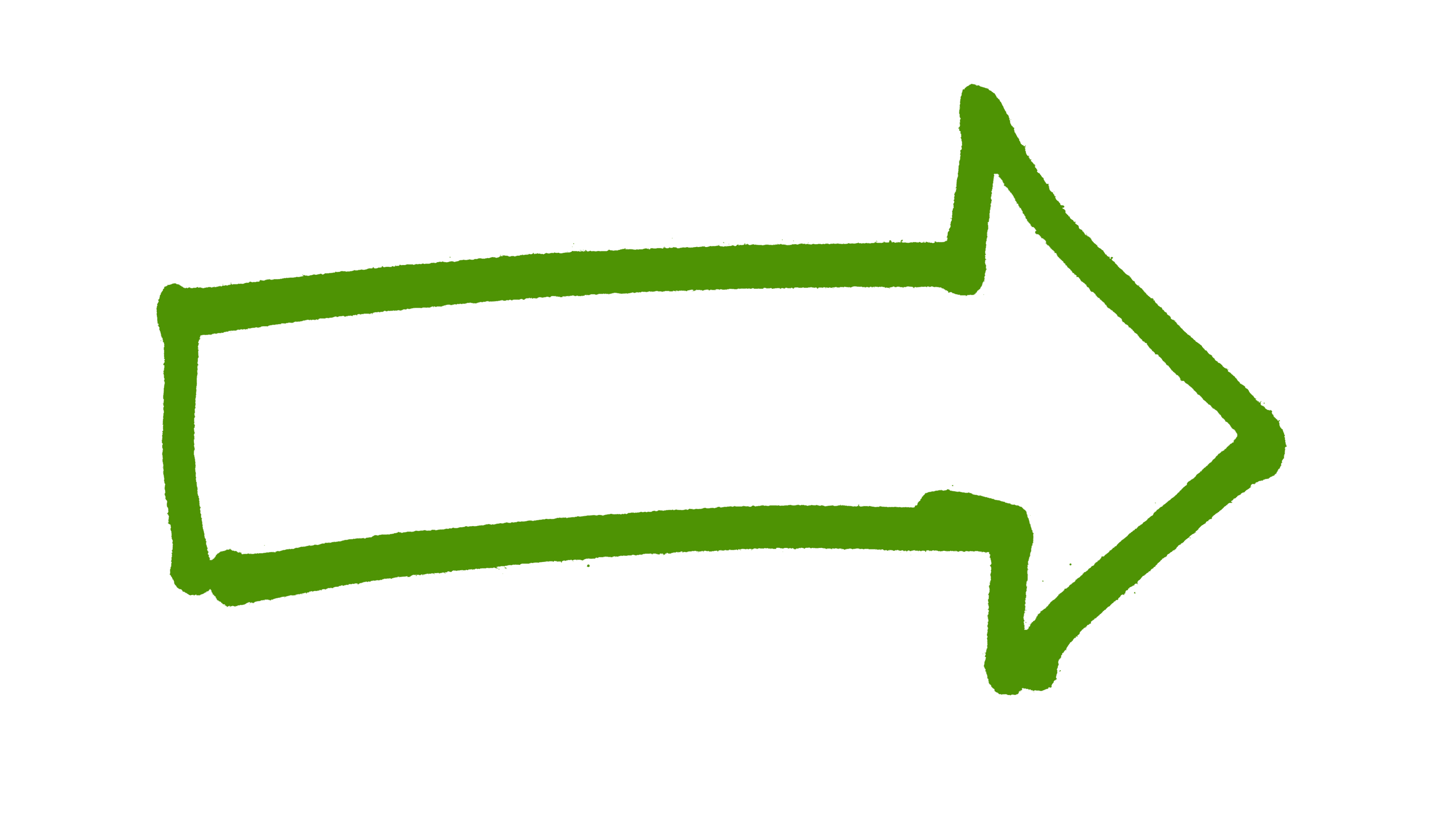 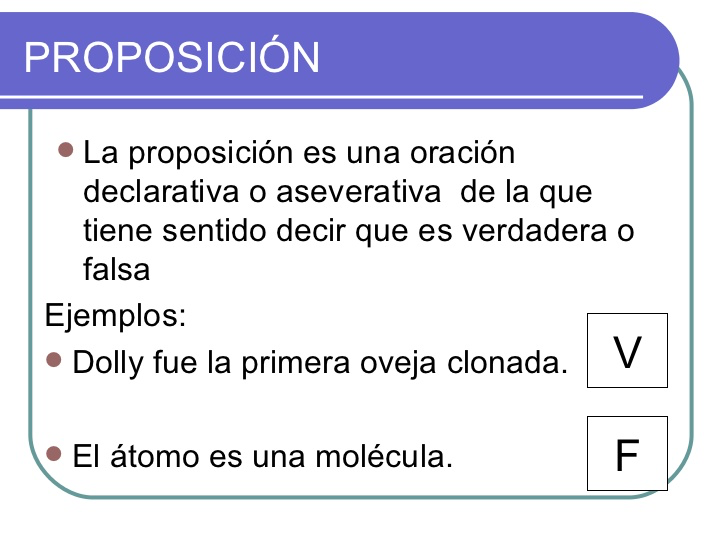 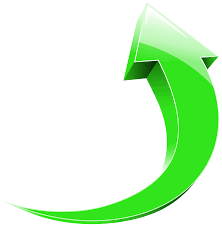 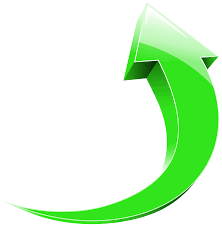 Subordinada -  Subordinate(ing)
Coordinada -  Coordinate(ing)
Clause + Clause
Proposición + Proposición
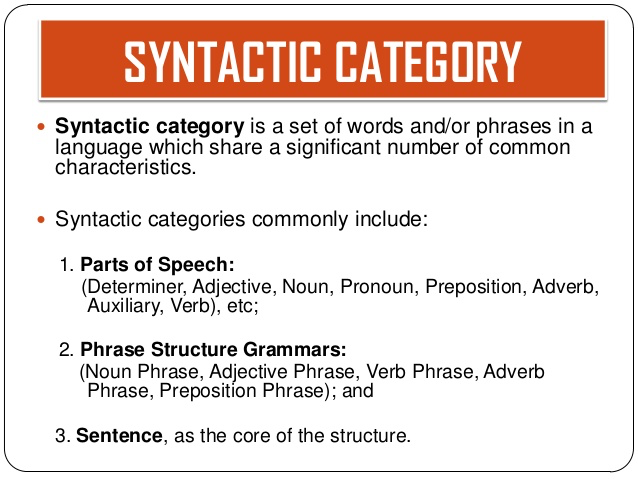 different
the same
S) porque – pues – aunque – si- que
 E) although – because – as - whenever
S) y – o – ni - que – pero  - e - u ¡
 E) f – a – n – b – o – y - s
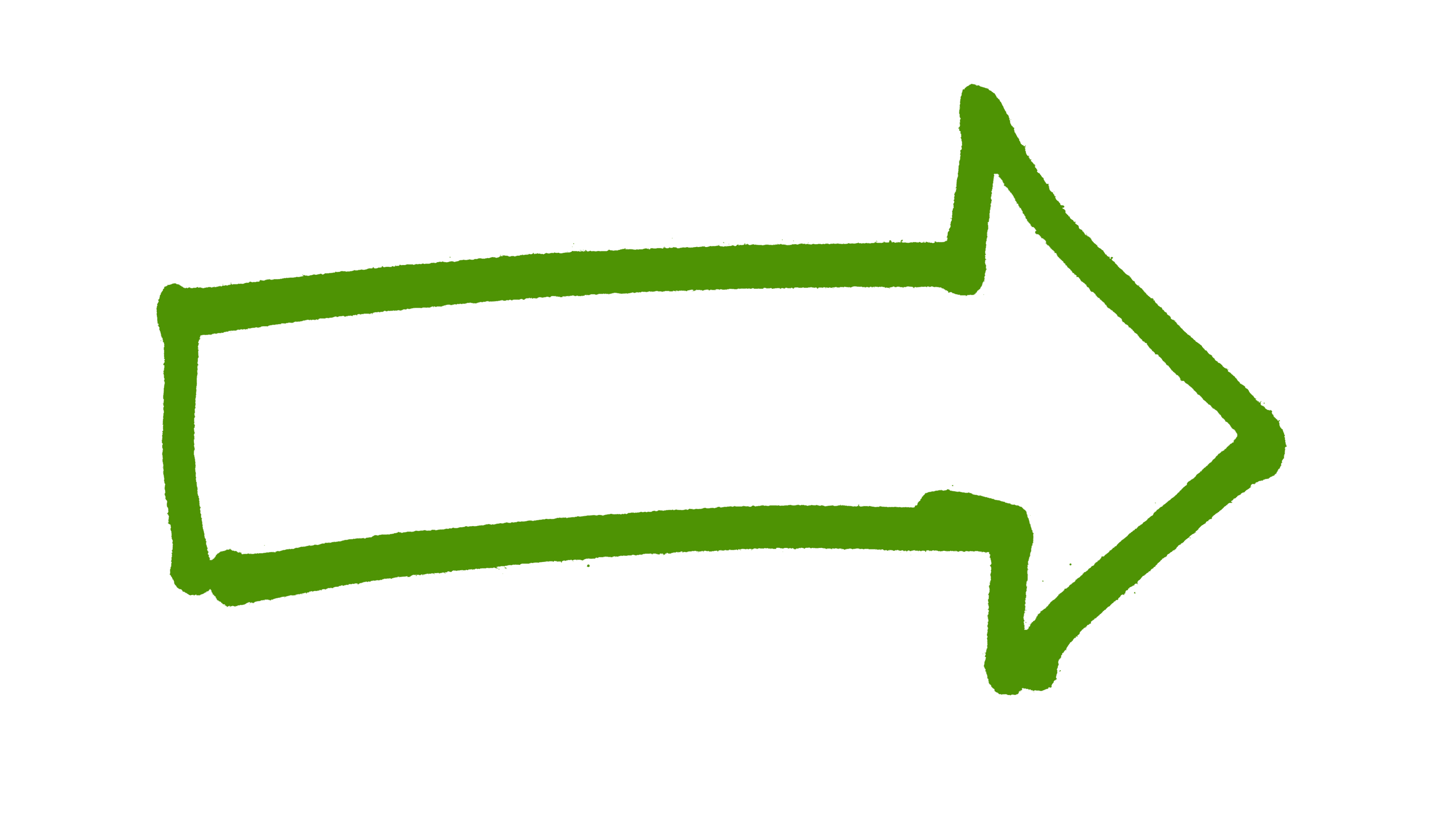 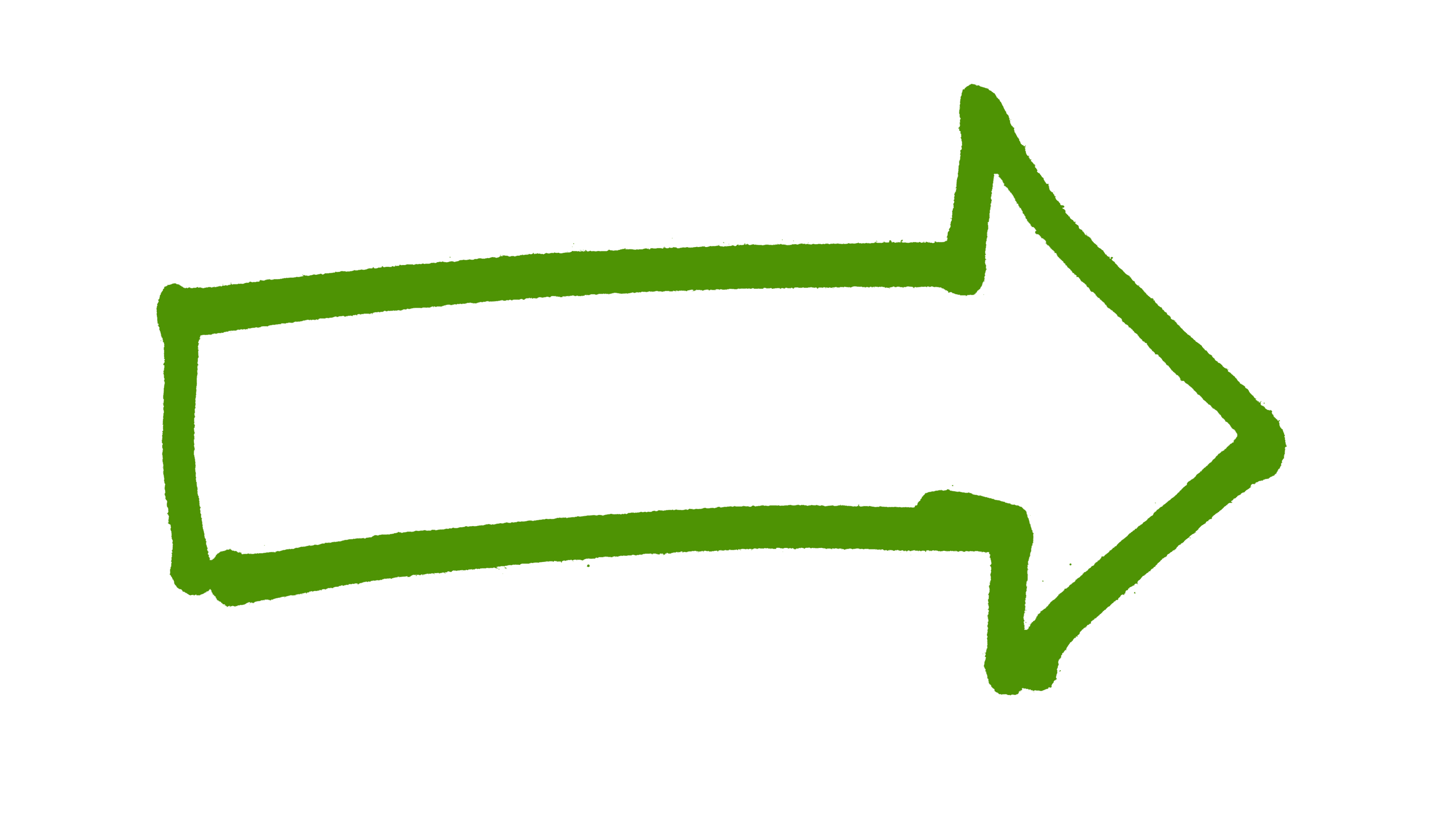 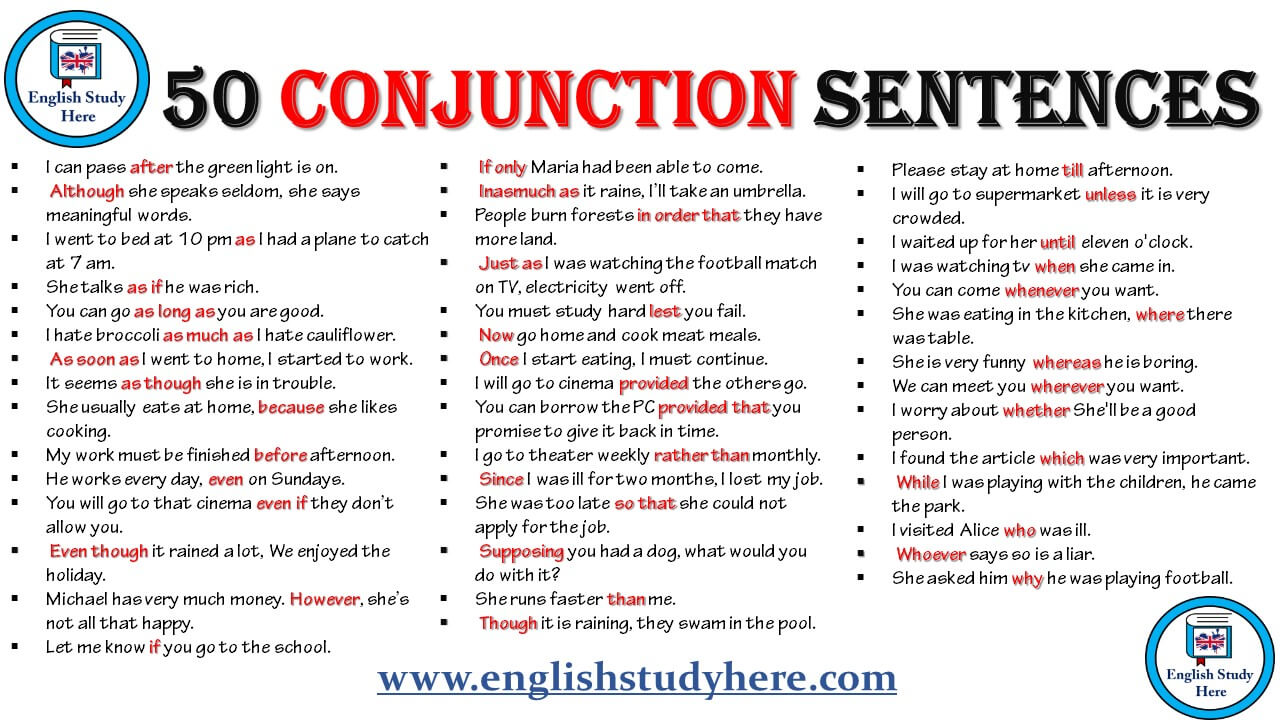 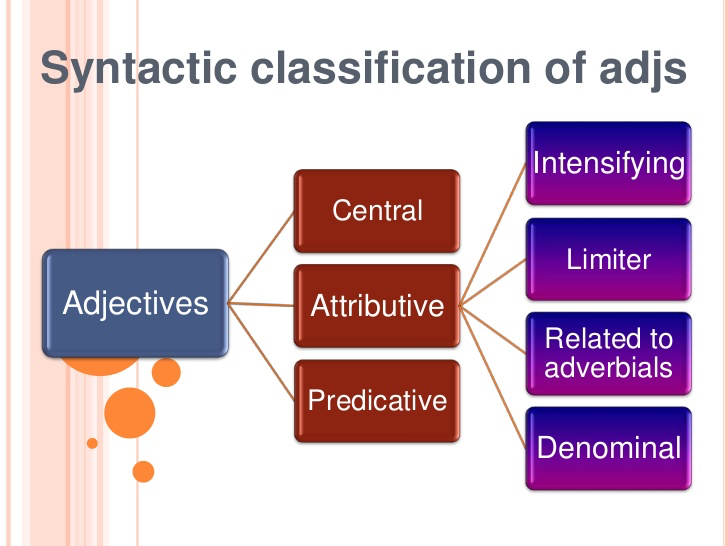 Yuxtapuestas
Distributivas
Copulativas
Disyuntivas
Adversativas
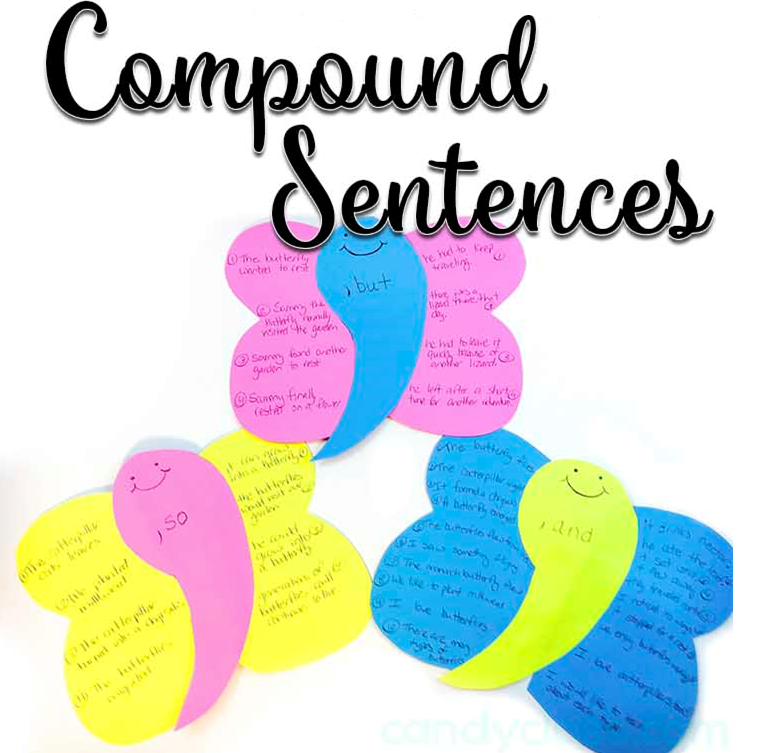 COMPOUND SENTENCES
When two sentences are combined in a way that shows they are of equal importance, the result is a compound sentence.
Such a sentence contains two complete subject-predicate constructs. 

Each of the subject-predicate constructs could be an independent sentence; however, once they are connected, we call them independent clauses.
Reference: Ann Hogue (2003) The Essentials of English: A Writer’s Handbook. New York, Pearson Education, Inc
To connect the independent clauses, we use one of the following nexus:
A coordinate conjunction (and, but, or, nor, yet, so, for)
• A conjunctive adverb (however, therefore, etc.: see other conjunctive adverbs below)
To coordinate two or more parts of a sentence is to give them the same rank and role by making them grammatically alike.
You can coordinate words or phrases to make a compound sentence.
• Punctuation: A semicolon (;) comma (:) alone
Reference: Ann Hogue (2003) The Essentials of English: A Writer’s Handbook. New York, Pearson Education, Inc
EXAMPLES
Coordinating conjunction
Their ancient nomadic spirit was suddenly free of the ground .
and
They acquired horses
clause
clause
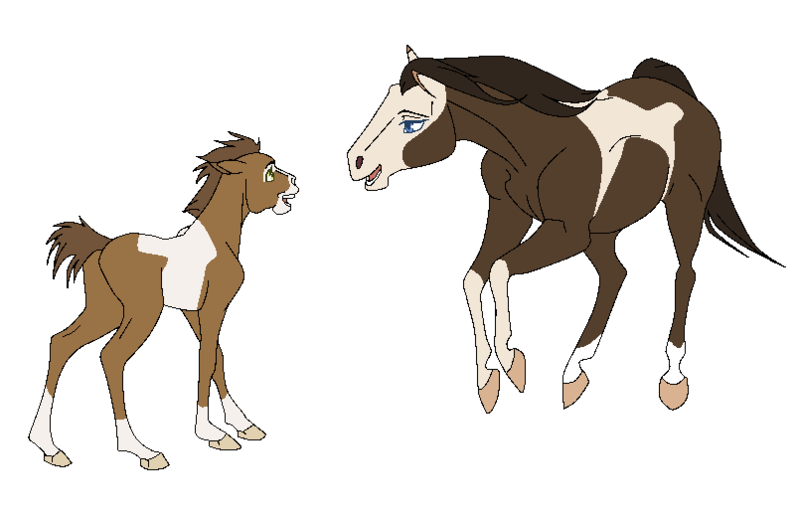 JOINED BY CONJUNCTION
;
History does not stutter
It rhymes
clause
clause
JOINED BY  SEMICOLON - Yuxtaposition
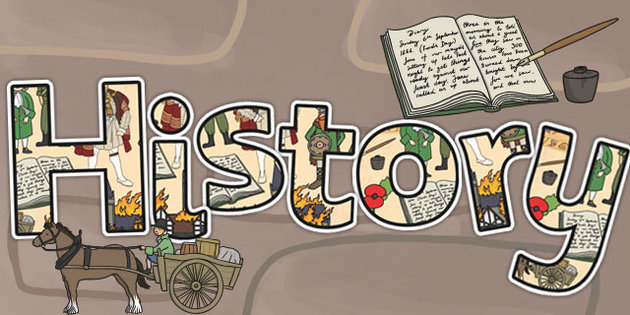 The average age for women to marry in Ireland is 26
women of India  marry at an average age of fourteen.
; in contrast,
clause
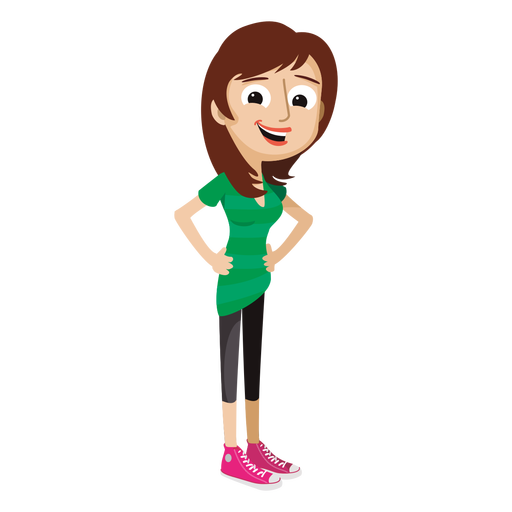 clause
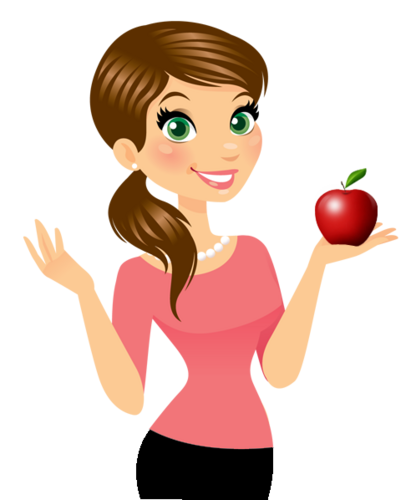 JOINED BY CONJUNCTIVE ADVERB
COORDINATING CLAUSES
They give independent information, the coordinating nexus only unites them and is not part of them.
Thus each proposition has complete meaning.
Example
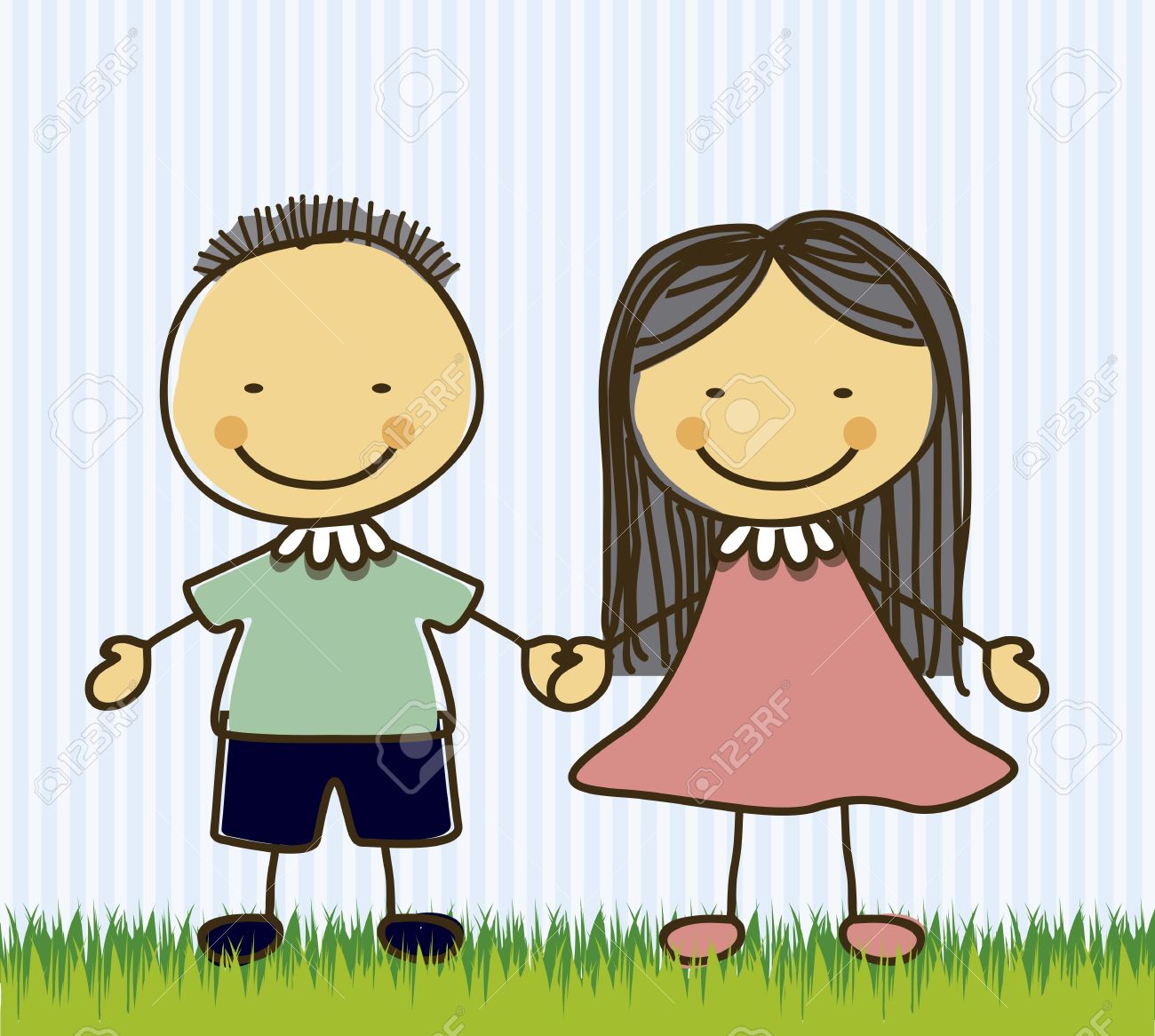 Juan is in 5th and Ana is in 6th.
https://www.thoughtco.com/what-is-coordination-grammar-1689931
1. They are linked by coordinating conjunctions.
COORDINATE
 CLAUSE FEATURES
2. Each clause has complete meaning.
3. Syntactically, the clauses are independent of each other, although thanks to the conjunctions they constitute a compound sentence.
Cambridgelms.org/main/p/splash
Oraciones yuxtapuestas: definición
El Diccionario de la Real Academia Española (DRAE) define la yuxtaposición como la "unión de dos o más elementos gramaticales contiguos del mismo nivel jerárquico y sin partículas intermedias que los relacionen"
Una de las características que define las oraciones yuxtapuestas es que carecen de nexo y en su lugar se unen entre sí a través de la asíndeton, que es un tipo de recurso lingüístico que consiste en la eliminación de los nexos o conjunciones que unen sintácticamente las oraciones.
Al no haber nexo, las dos partes de una oración yuxtapuesta pueden intercambiarse entre sí sin que el significado se alterase o cambiase.
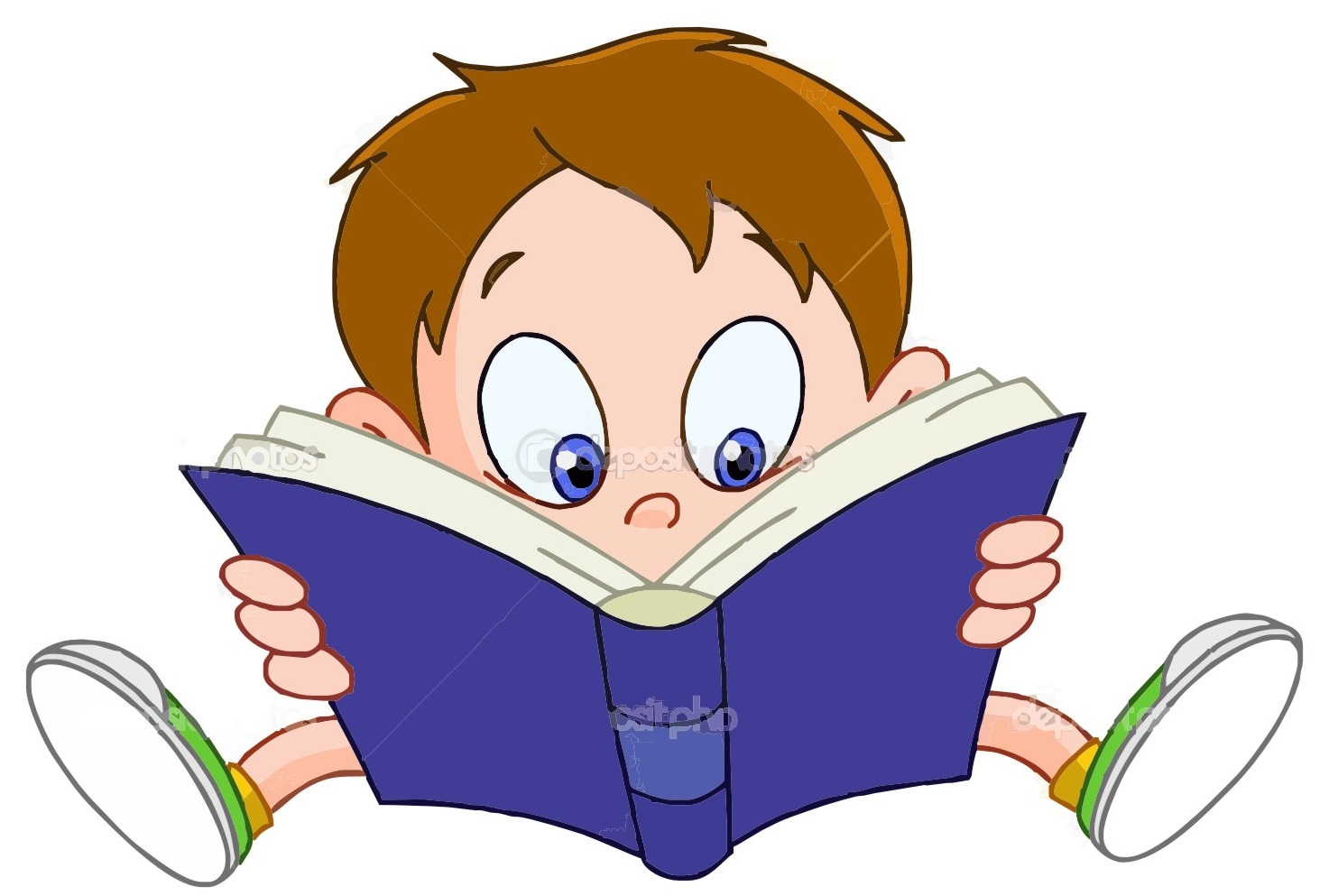 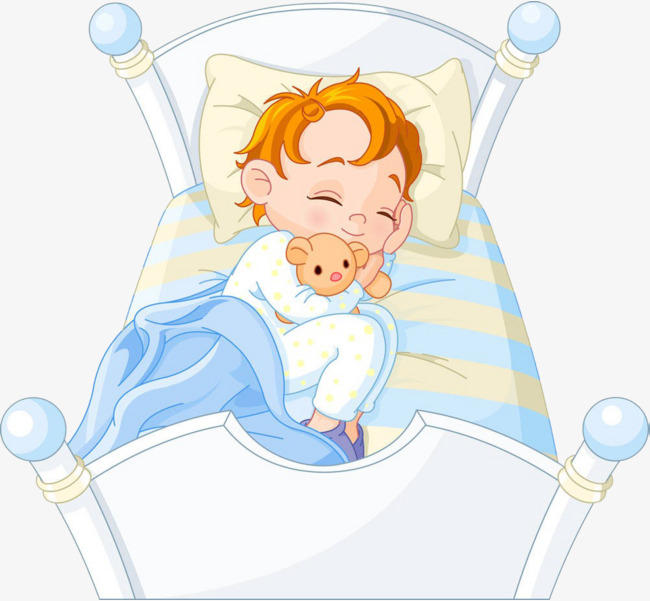 Por ejemplo, es lo mismo 
Juan lee, Carlos duerme 
que lo contrario; es decir,
 Carlos duerme, Juan lee.
Las oraciones yuxtapuestas suelen vincularse a través de una coma, un punto, un punto y coma o bien dos puntos.
Otra de las características de la yuxtaposición  es que tanto la primera como la segunda oración se encuentran en igualdad de condiciones.
Se trata de una oración compuesta, formada por dos oraciones unidas a través de un signo gráfico de puntuación.
EJEMPLOS:
Mi hermano canta, mi amigo toca la guitarra, yo escribo las letras de las canciones.
Pedro ríe, Ana llora.
Marcos tiene fiebre, Paula tiene tos.
Esta mañana me he levantado temprano, he comido luego con mis amigas.
Igual voy al cine, no sé, tengo que mirar cuánto dinero tengo en la cartera.
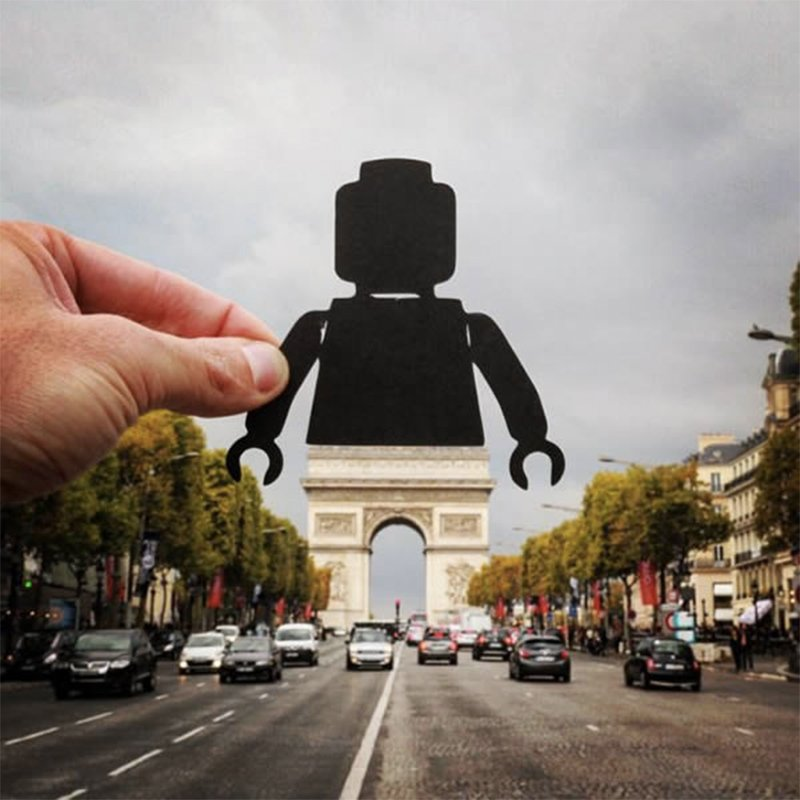 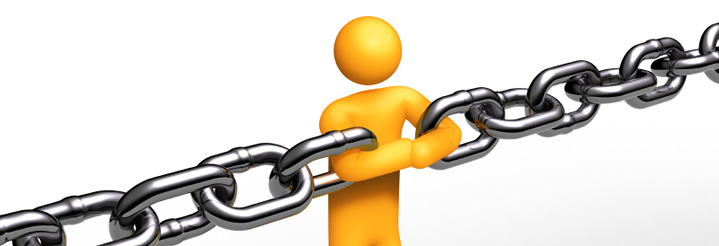 Proposiciones Coordinadas Copulativas
Son proposiciones que se expresan dentro de la oración como simple sumandos, sin connotaciones especiales.
¿Y cuáles son los nexos copulativos?
S) y – o – ni - que – pero  - e - u ¡
 E) f – a – n – b – o – y - s
Mi hermana estudia e Isabel trabaja.
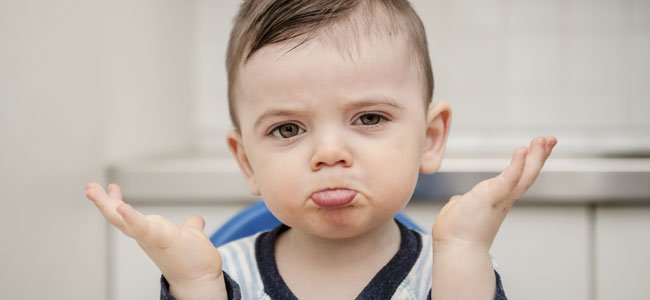 Y   (and)
E   (and)
NI (nor)
Independent Clause
Independent Clause
El papá trabaja, la mamá cuida la casa y los niños van a la escuela.
Clause
Clause
Clause
NOR
She doesn’t drink milk, nor does she eat butter.

They were not wearing jackets, nor were they carrying umbrellas.
Clause with negative verb
Main Verb
Auxiliar
Subject
Proposiciones Coordinadas Disyuntivas
Son proposiciones que expresan juicios contradictorios entre sí, de modo que no pueden realizarse simultáneamente.
O  (or)
U  (or)
If two clauses are joined by ‘or’, it means that this whole sentence will be true if at least one of the two clauses is true.
You can write on paper, or you can use a computer.
It is going to rain, or it is going to be sunny.
Proposiciones Coordinadas Adversativas
They are clauses that express ideas that are incompatible or at least contrary in a certain sense.
A tree fell onto the school roof in a storm, but none of the students was injured.
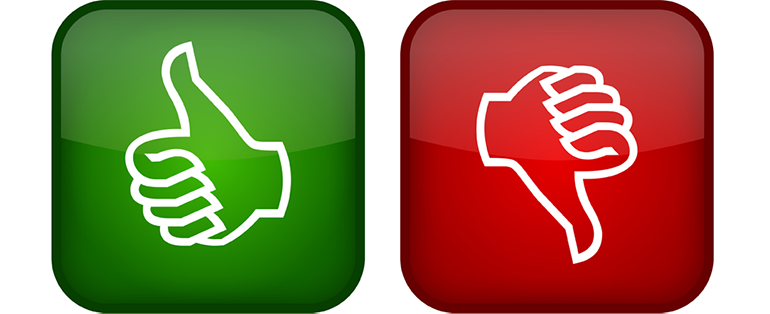 This incompatible or contrary ideas could be in a total or partial way.
BUT
Pero, sino
No lo hago por intereses personales, sino por el de mi patria.
Estoy feliz, pero tengo mucho trabajo pendiente.
The syntax of adversative coordination
a. Corrective but (sino) always requires its conjunction to be full clauses.
b. Contrastive but (pero) allows its conjuncts to be smaller than clauses.
Do not 
forget!
Now, time to practice
but
I wanted to go to the beach, _______ Mary refused. 
nor
or
and
but
nor
She was not wrong, ______ was she entirely right.
and
nor
or
but
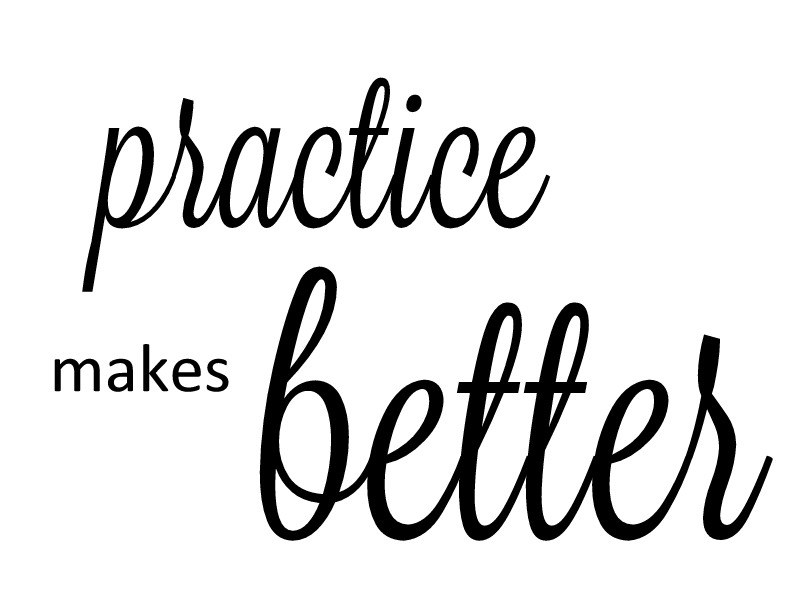 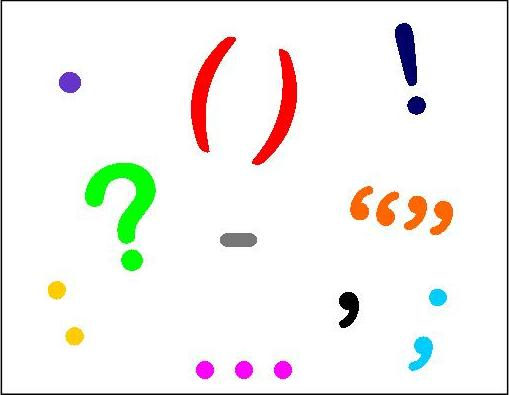 DON’T Get tricked!
Sentences may contain coordinating conjunctions and not be compound. Allow me to show you some examples.

For instance:
Cathy and Dan visited us on Thanksgiving.
We ate turkey and played games.
COMPOUNDING WITH CONJUNCTIONS
Conjunctions include the set of words commonly known as:
F  A  N  B  O  Y  S
for
and
nor
but
or
yet
so
RELATIONS
1. SIMPLE ADITION
V
The road was long, and we could not see the end.
C.C
S
S
V
EXAMPLE
2. ADDITION OF A NEGATIVE POINT
Compound sentence
S
V
S
V
C.C
She was not wrong, nor was she entirely right.
EXAMPLE
3. CONTRAST
C.S
S
V
C.C
S
V
I am very busy, but I help you.


I am eating steak, yet I really wanted lamb.
C.S
EXAMPLE
S
S
V
V
C.C
C.S
FOR
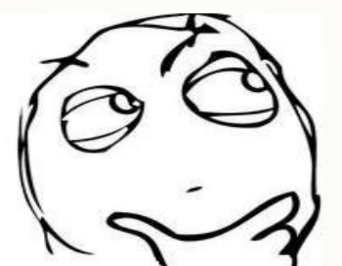 S
C.C
S
V
V
He was happy, for he just passed his exam. 



Jack was wet, so he changed his clothes.
SO
5. CHOICE
Compound sentence
EXAMPLE
S
C.C
V
S
V
4. LOGICAL CONSEQUENCE
C.S
V
C.C
V
S
S
Nelson is smart, or Nelson is lucky.
EXAMPLE
C.S
EXERCISES:
Mr. Smith is a pilot, but I have a headache.
Mr. Smith is a pilot, but he is soon retiring.
but
She speaks fast, _____ I understand her.
and   			but 				or				as
PUNCTUATION WITH CONJUNCTIONS
There are two exceptions:
2. Replace the comma (,) with a semicolon (;)
1. Omit the comma (,)
EXAMPLE
EXAMPLE
Many are called but few are chosen.
On the morning of June 28, 1969, the weather finally cleared; but the climbers, wearied by their efforts of the previous days, could not attempt the summit.
Use a (,) without a conjunction when there are more than two clauses.
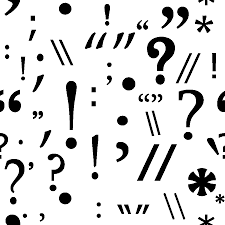 EXAMPLE
The sun shone, a stiff breeze ruffled the bay, the sails bellied out, and the bow cut the water like a knife.
OVERUSING AND
Use AND sparingly in compound sentences.
I was born in Illinois, and the first big city I ever saw was Chicago, and was I ever excited! I went there with my father and mother, and we stayed in a big hotel in the Loop, and I saw lots of interesting sights. We spent a whole day just walking around the city, and I got a stiff neck from looking up at the skyscrapers, and my feet got sore too from walking down so many streets. I was glad to go back to the hotel and take a long soak in the Jacuzzi

substitute other linking words—or other constructions:

Since I was born in Illinois, the first big city I ever saw was Chicago. Was I ever excited! My father and mother took me to a big hotel in the Loop. On the day after our arrival, we spent eight hours just walking around the city to see the sights. It was exhausting. In fact, I got a stiff neck from looking up at all the skyscrapers and sore feet from walking down so many streets. I couldn’t wait to take a long soak in the Jacuzzi at our hotel.
COMPOUNDING WITH THE SEMICOLON
EXAMPLES:
Some books are undeservedly            ;              none are undeservedly 
forgotten			                              			 remembered.

Too much, perhaps, has been              ;              too much stress has been laid 
 said of his silence					          		       upon his reserve.
Example:
You didn’t study for your test; as a result, you fail it.
I want to eat fry chicken and french fries.
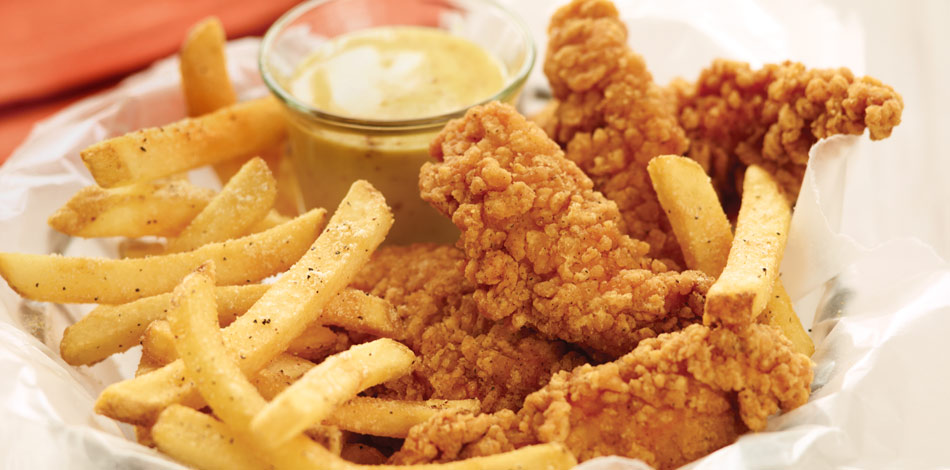 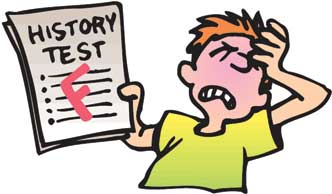 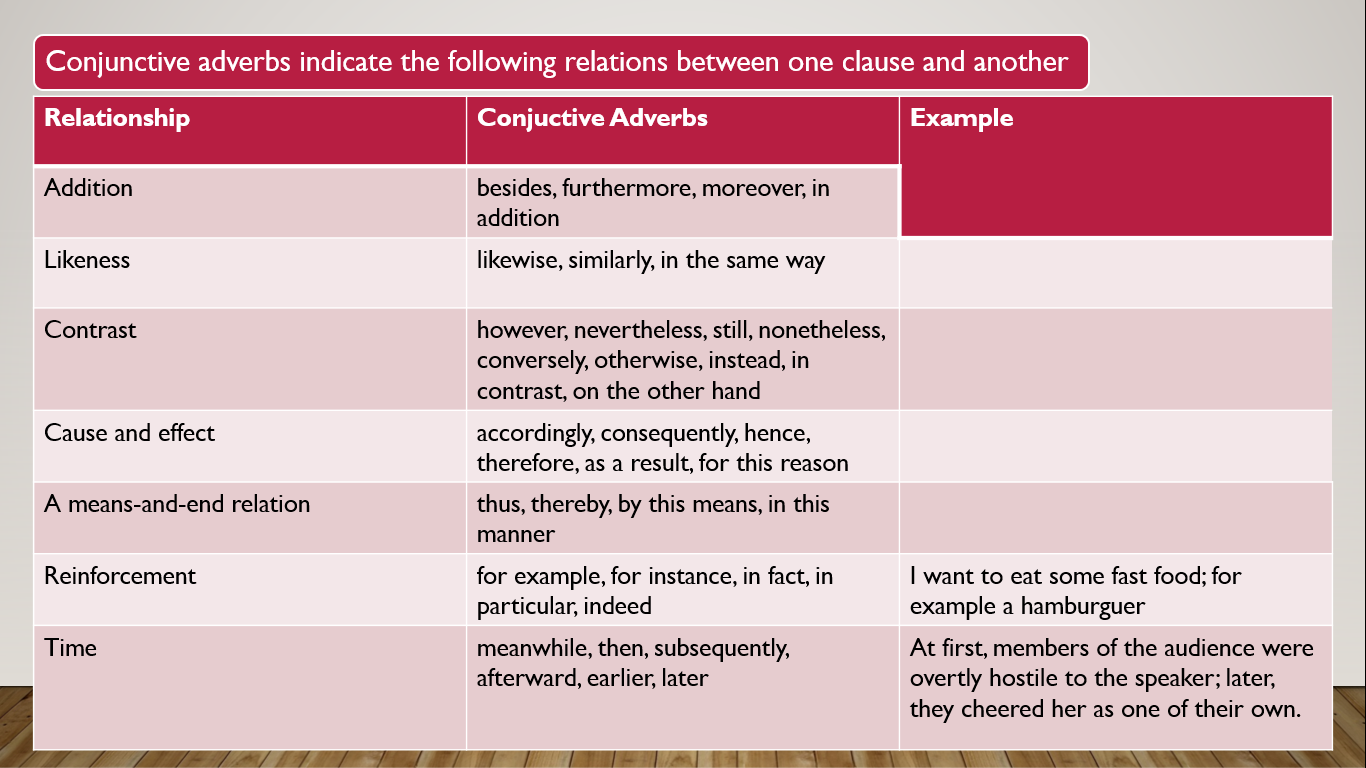 ,
;
Example:
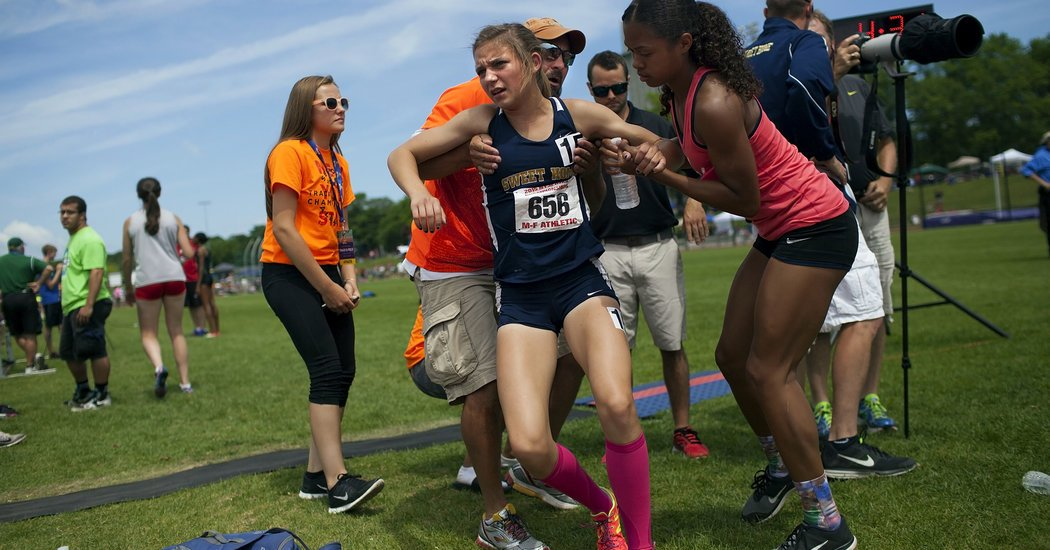 [Speaker Notes: When you use the comma to join or splice two distinct statements, you are probably trying to keep two related points together in one sentence. But the comma alone cannot do that for you. You should therefore do one of four things]